.
.
Hrvatski jezik jest normiran i općeprihvaćen oblik jezika koji služi svim jezičnim potrebama hrvatske jezične zajednice.
Jezik je normiran kada je:
zabilježen
opisan
propisan
Jezične norme su: 
leksička
gramatička
pravogovorna
Jezik se normira temeljnim jezikoslovnim djelima: 
rječnikom
slovnicom
pravopisom
Rječnik
Rječnik opisuje značenje riječi i njihove uporabne vrijednosti. Faust Vrančić autor je prvog hrvatskog samostalnog tiskanog rječnika. Vrančić je rođen u Šibeniku 1551. a njegov je rječnik tiskan u Veneciji 1595. godine pod nazivom „5 najuglednijih Europskih jezika”.
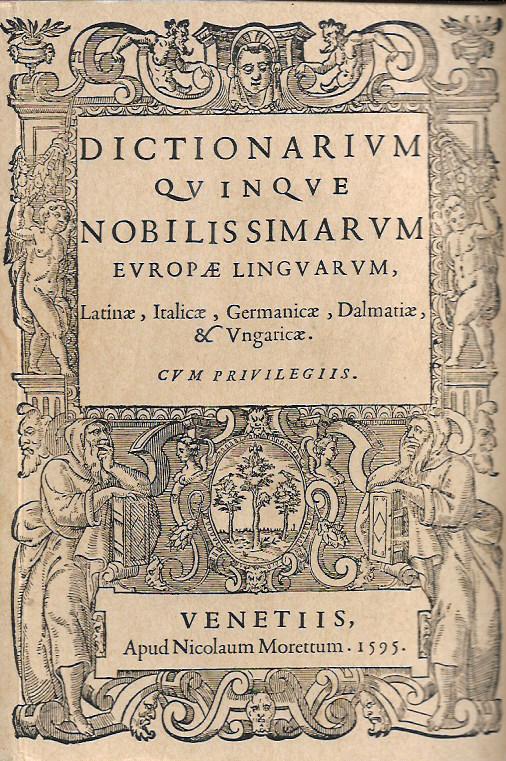 Jezici koji su u rječniku su:
 latinski
talijanski
njemački
dalmatinski
mađarski
(slika Faustovog rječnika 
„Pet najuglednijih Europskih jezika”)
Gramatika(slovnica)
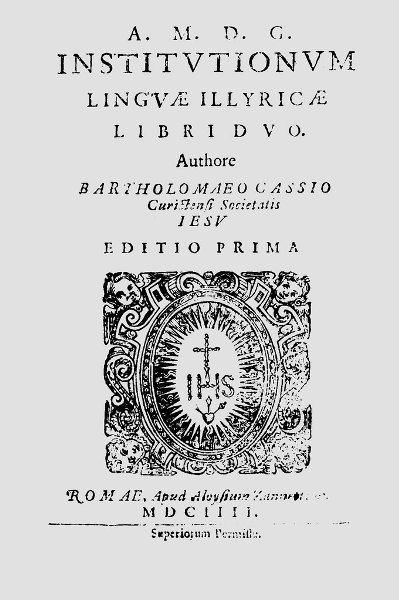 Slovnica ili gramatika tumači pravila pretvorbe riječi, promjene njihovih oblika i njihovo slaganje u rečenici. Bartol Kašić autor je prve hrvatske slovanice koja je tiskana u Rimu 1604. godine pod nazivom:
„Temelji ilirskog jezika u dvije knjige”. Kašić predstavlja onaj književni izraz koji može razumjeti najviše hrvatskih govornika, što svjedoči o težnji za stvaranjem književnog jezika.
( slika Kašićeve slovanice 
„Temelji ilirskog jezika u dvije knjige”)
Slovopisna reforma
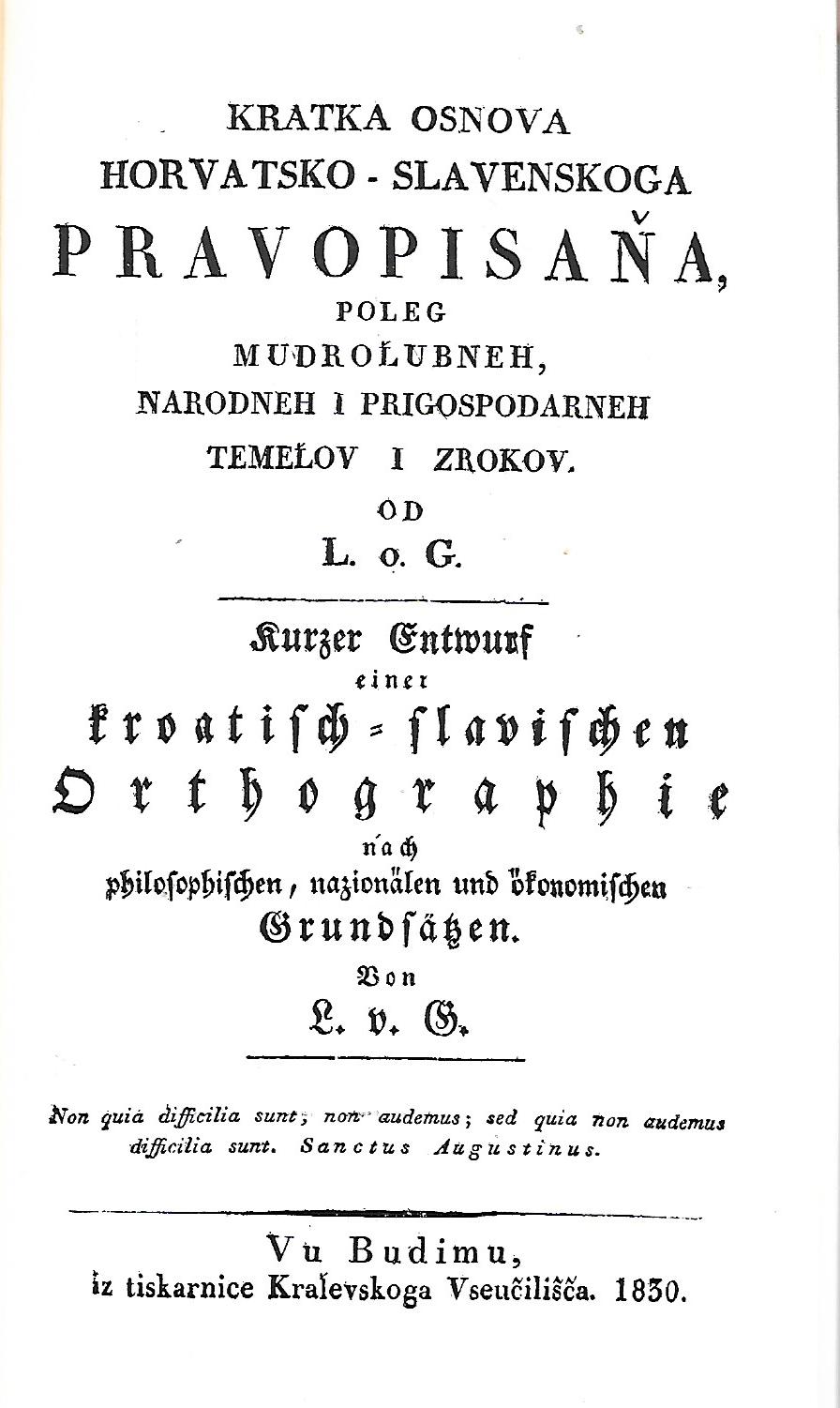 Ljudevit Gaj pravio je slovopisnu reformu koju je izložio u priručniku „Kratka osnova horvatsko-slavenskoga pravopisaña” (koji je tiskan na hrvatskome i njemačkome jeziku) i u  „Raspravi Pravopisz”.
Gaj je stvorio „Ilirsku” ili kako je neki nazivaju „Gajevu abecedu” po kojoj je bazirana današnja abeceda. 
1847. Godine u hrvatskom saboru hrvatski jezik se proglašava službenim.
(slika Gajovog priručnika „Kratka osnova horvatsko-slavenskoga pravopisaña”)